Comportamento organizacional
PRO3432 – Organização do trabalho na produção
Prof. Afonso Fleury
Profa. Ana Paula Paes Leme Barbosa
Marina Carelli Reis
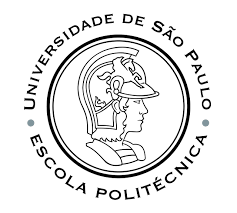 Objetivo
Despertar a compreensão da necessidade de alinhamento entre modelo de gente da organização e dos funcionários e o Sistema de gestão.
Perceber a influência da cultura na organização do trabalho.
Analisar a Organização do Trabalho em caso real formentando a capacidade analítica de de modelagem do problema.
Atividade: negociação entre líderes
Como base no filme “American factory” vocês irão receber um papel: líder chinês ou representante de funcionário americano
Seu grupo deverá responder as questões entregues a vocês
Uma reunião entre líderes chineses e funcionários americanos será agendada e vocês deverão discutir como reverter a situação da fábrica já que tantos os funcionários americanos como os líderes chineses estão insatisfeitos.
https://www.youtube.com/watch?v=m36QeKOJ2Fc
Grupo líderes chineses
Vocês são os líderes chineses e deverão apresentar uma proposta para engajar os americanos e melhorar a produtividade.

Explicite qual é o pressuposto de vocês (líderes chineses) sobre o modelo gente (o que pensam sobre as pessoas que vão trabalhar na fábrica, o que acreditam que as motiva).

Explicite como esperam que o trabalhador da fábrica atue no dia a dia (quais os mecanismos de coordenação, qual é o comportamento esperado).

Elabore uma proposta a ser apresentada para os americanos (um plano que atenda os interesses deles, mas que seja alinhada com a cultura da empresa. Como vão fazer esse plano acontecer?)

Elabore uma descrição de cargo e benefícios para um trabalhador da linha de montagem e para um vendedor. 

(não se esqueçam das teorias de motivação e vocês também podem incrementá-las)
Grupo funcionários americanos
Vocês são funcionários americanos dessa fábrica chinesa e possuem um histórico de trabalho em fábricas americanas, no caso, a GM.

Explicite qual é o modelo de gente que acreditam ser o que funciona para a empresa, ou seja, qual é o papel das pessoas, como elas contribuem, como elas se engajam, o que as motiva. 

Qual é o modelo de gente que acreditam que a empresa chinesa possui? 

Escreva uma proposta que acredita que irá engajar vocês (funcionãrios americanos) para buscar maior produtividade.

Escrevam uma descrição de cargo que será usado para a contratação de um novo funcionário para a linha de produção e para um vendedor que contemple esse modelo de gente descrito. Quais são os pressupostos que subsidiam essa descrição.
ANÁLISE “THE AMERICAN FACTORY”
CULTURA CHINESA
   - Princípios
   - Valores
CULTURA AMERICANA
   - Princípios
   - Valores
Orientado para eficiência
Cordato/conformado
Leal à empresa
Conhecedor dos direitos e obrigações
Precisa ser alinhado
Mobilidade
MODELO DE GENTE
MODELO DE GENTE
Meio obscuro
Valorizando obediência
Recompensa monetária
SISTEMA DE GESTÃO
SISTEMAS DE GESTÃO
Conflito e negociação
Diversos tipos de recompensa
CONFLITO DE CULTURAS (CULTURE CLASH)
HIBRIDIZAÇÃO
CHINESES
AMERICANOS
Maslow - Nível básico
Fatores de motivação
Motivação
Poder
Recursos
Imposição do modelo de gente e do sistema de gestão
Conformismo
Aceitação
Resistência fraca
Teoria da expectativa de Vroom
Explica os determinantes das atitudes e comportamentos no local de trabalho
Valência
Grau no qual uma recompensa é valorizada – aquilo que desejam
Instrumentalidade
Crença que existe uma conexão entre atividade e o alcance da recompensa
Expectativa
Percepção da probabilidade que um esforço levará a uma boa performance
=
X
X
Wagner, j. & Hollenback, J. (2004) Comportamento organizacional: criando vantagem competitiva. São Paulo: Editora Saraiva.
De acordo com a teoria da expectativa, a motivação para o desempenho é o resultado da interação desses três fatores. 

Quando o indivíduo acredita que tem a capacidade de realizar a tarefa com sucesso (expectativa), que o desempenho bem-sucedido da tarefa levará a resultados desejados (instrumentalidade) e que os resultados desejados são valiosos para ele (valência), a motivação para o desempenho é elevada.
MOTIVAÇÃO
Razão para performar
Análise das respostas em sala no modelo
Abaixo organizamos as respostas dos alunos  para o caso “The American Factory”
MOTIVAÇÃO
Razão para performar
Valência
Grau no qual uma recompensa é valorizada
Instrumentalidade
Crença que existe uma conexão entre atividade e alcance da recompensa
Expectativa
Percepção da probabilidade que um esforço levará a uma boa performance
X
=
X
Priorização das recompensas monetárias (maior valência): (níveis básicos de Maslow)
Salários
Bonus

Reconhecimento não-monetário é importante:
Plano de carreira
Treinamento 
Melhoria do relacionamento (compreensão mútua das culturas)
Falta de confiança: pode afetar o desejo de buscar as metas  estipuladas 
Mecanismo de coordenação que favoreça a maior confiança 
Treinamento
Motivação e Desempenho
Esforço + desejo de desempenhar se combinam para influenciar o resultado. Eles são resultados da interação de outros componentes. Para o gestor é importante compreender o que provoca o desejo de desempenhar e o que leva o aumento do esforço em busca de um resultado.
Desejo de desempenhar
Esforço
Desempenho
Daí entram os elementos da teoria da expectativa e outros complementares (slides seguinte). Assim é importante ter o entendimento sobre o que tem alta valência para o trabalhador, se ele entende que o trabalho/meta vai leva-lo à recompensa desejada, se ele acredita que tem capacidade para realizar o trabalho, se a meta é clara e se ele tem aptidão efetiva para realizar o que é demandado.
Wagner, j. & Hollenback, J. (2004) Comportamento organizacional: criando vantagem competitiva. São Paulo: Editora Saraiva.
Motivação e Desempenho
O modelo relaciona a motivação com o desempenho.
Expectativa
Valência
Aptidão
(Habilidade de desempenhar uma tarefa)
Ex.: Crença do atleta em relação ao seu próprio desempenho. Se ele acredita que pode ganhar estará mais propenso a se esforçar
Ex.: Para um atleta que valoriza a vitória, ganhar a competição tem valência alta
Desejo de desempenhar
Esforço
Desempenho
Instrumentalidade
Precisão da percepção dos papéis
Ex.: O atleta tem a crença que um treinamento e esforço levarão a ganhar uma competição (alta instrumentalidade)
(Capacidade de entender expectativas e responsabilidade do seu papel na organização)
Wagner, j. & Hollenback, J. (2004) Capítulo 4: Motivação e Sistemas de trabalho de alto desempenho. Em:Comportamento organizacional: criando vantagem competitiva. São Paulo: Editora Saraiva.
As perguntas a seguir podem ajudar no diagnóstico de uma situação na qual a motivação seja um problema e a refletir sobre uma proposta de melhoria do desempenho:
Quais são as necessidades mais importantes da pessoa que estou tentando motivar?
Como posso fazer com que os resultados com valência positiva (aquela que interessa a pessoa) sejam condicionados ao desempenho de alto nível?
Que resultados com valência negativa para essa pessoa eu posso eliminar , sob a condição de um alto nível de desempenho?
A pessoa acredita que pode desempenhar bem seu cargo? O que fazer para aumentar a percepção de auto-eficácia?
A pessoa tem clareza do seu papel e suas metas?
A pessoa conhece as melhores estratégias para realizer essas metas?
Wagner, j. & Hollenback, J. (2004) Capítulo 4: Motivação e Sistemas de trabalho de alto desempenho. Em:Comportamento organizacional: criando vantagem competitiva. São Paulo: Editora Saraiva.